Project Title
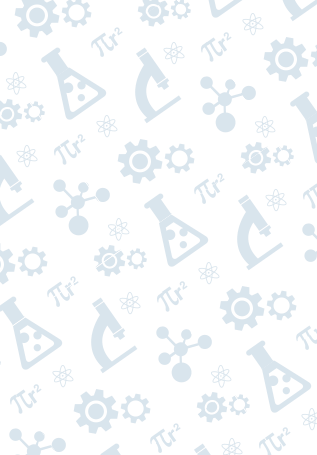 Project ID (from zFairs, look under My Profile)
Category (EEC, LS, PSE)
Division (Elementary, Junior, Senior)
Put an image here
1
Introduction / Purpose
What problem were you trying to solve? Include a description of your engineering goal.  
Explain what is known or has already been done to solve this problem, including work on which you may build. You may include a brief review of relevant literature. 
If this is a continuation project, a brief summary of your prior work is appropriate here. Be sure to distinguish your previous work from this year’s project. 

The need that your project is addressing.
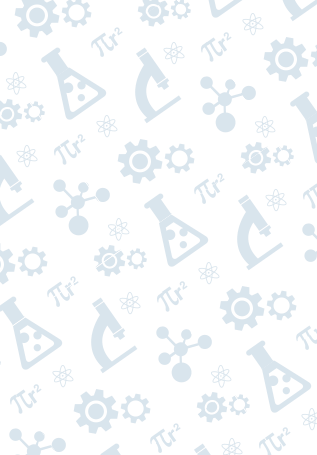 Put an image here
Caption
2
Engineering Goal
Design Criteria
Independent
3
Methods
What did you do? How did you design and produce your prototype? If there is a physical prototype, you may want to include pictures or designs of the prototype.
If you tested the prototype, what were your testing procedures? What data did you collect and how did you collect that data? 
DO NOT include a separate list of materials.
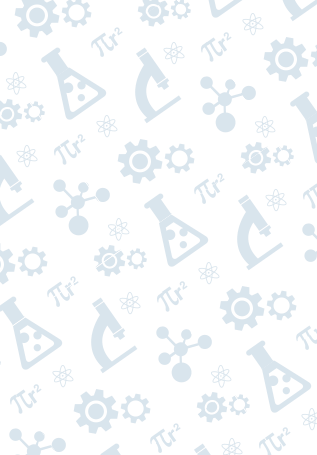 Put an image here
Caption
4
Designs & Prototypes (good opportunity to do multiple slides)
What worked well with this prototype and why?
What is new on this version from previous
What needs to be improved and why?
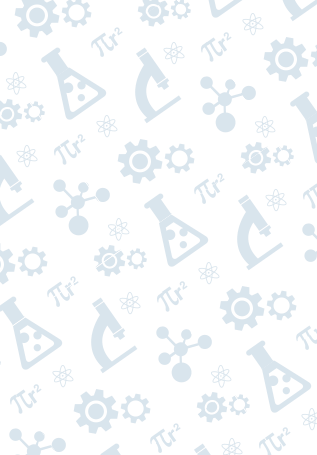 Put an image here
Caption
5
Testing & Analysis
How did you test?
Describe how you analyzed your data.
Describe the tools and equipment used.  (if applicable, ex: software, data logger)
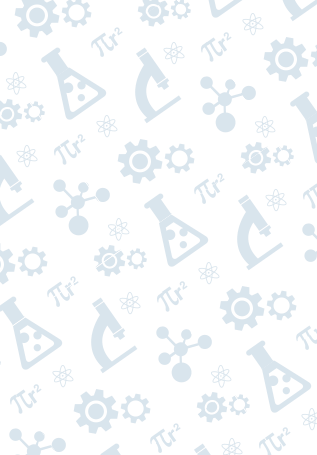 Put an image here
Caption
6
Results
How did your prototype meet your engineering goal?  
If you tested the prototype, provide a summary of testing data tables and figures that illustrate your results.  
Include relevant statistical analysis of the data.
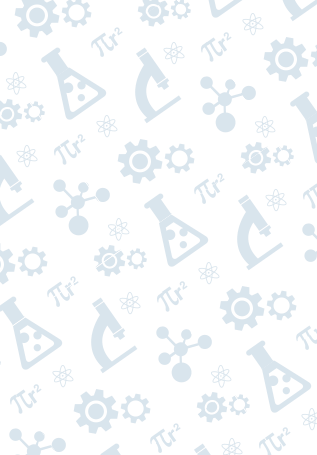 Graph / Figure
Caption
7
Discussion
What do these results mean? You may compare your results with theories, published data, commonly held beliefs, and/or expected results.  
Did any questions or problems arise that you were not expecting? Were these problems caused by uncontrolled events? How did you address these?  
How is your prototype an improvement or advancement over what is currently available?
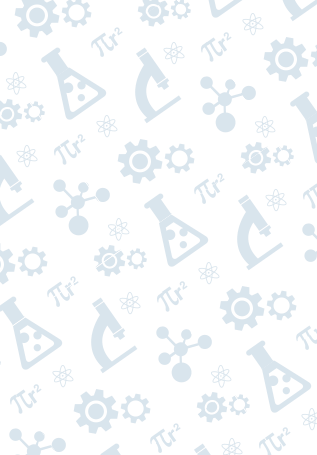 Put an image here
Caption
8
Conclusion
Did your project turn out as you expected? 
What application(s) do you see for your work?
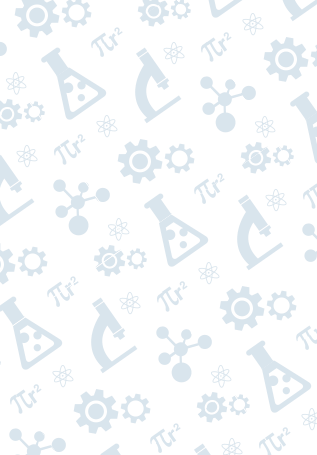 Put an image here
Caption
9
References
This section should not exceed one page. Limit your list to the most important references.
List the references/documentation used which were not of your own creation (i.e., books, journal articles).
10